Be Our Guest!  Customer Service Skills

Culinary Arts
Customer Service
The total customer experience with that business
If you work just for money, you'll never make it, but if you love what you're doing and you always put the customer first, success will be yours.
										-Ray Kroc
[Speaker Notes: Ray Kroc has been called "fast food's founding father."

A traveling salesman, inspired by a California restaurant, launched the McDonald’s fast food empire that spread worldwide. It succeeded by making uniformity, simplicity, and value cardinal virtues.

Have students discuss what they believe Ray Kroc meant by this statement.]
Quality Service
Appearance
Benefits
Attitude
Goals
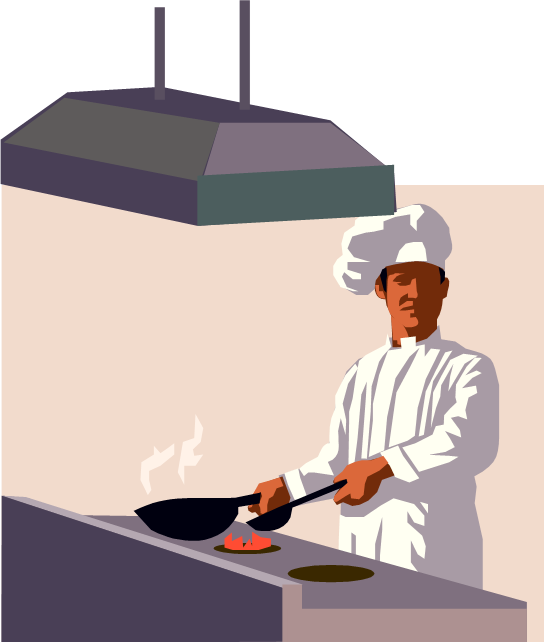 [Speaker Notes: Service is what foodservice industry employees provide.

This lesson will review the appearance, attitude, benefits and goals of quality service.]
Appearance
Hygiene
Hair
Hands and nails
Jewelry
Uniform
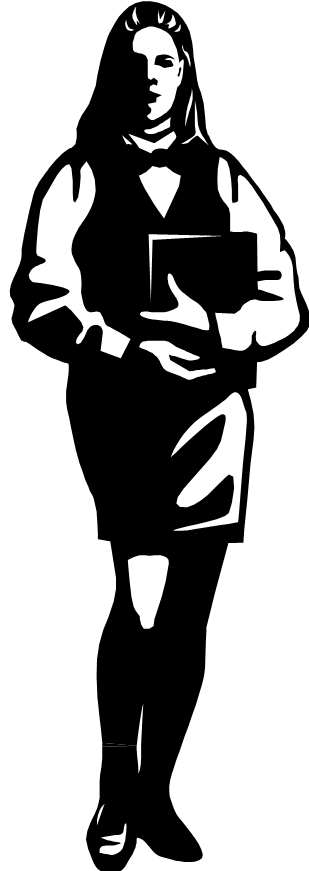 [Speaker Notes: The appearance of foodservice employees impacts the business.

Employees should:
practice good personal hygiene
hair should be pulled back or put up
hands should be clean and nails short
jewelry should be minimal 
wear a clean uniform to work]
Attitude
Be someone who is:
Friendly and cheerful
Positive 
Shows courtesy to customers
Takes pride in their work
Willing to please the customer
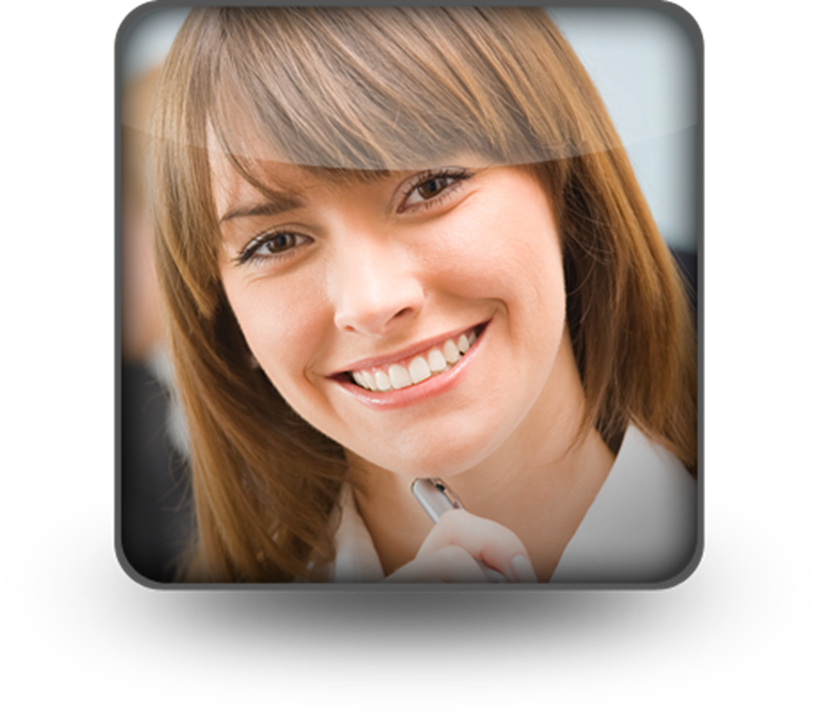 [Speaker Notes: A positive attitude is critical to the foodservice business.]
Benefits
Enhanced business reputation
Improved customer satisfaction
Increased profits
Greater customer loyalty
Positive work environment
Reduced marketing costs
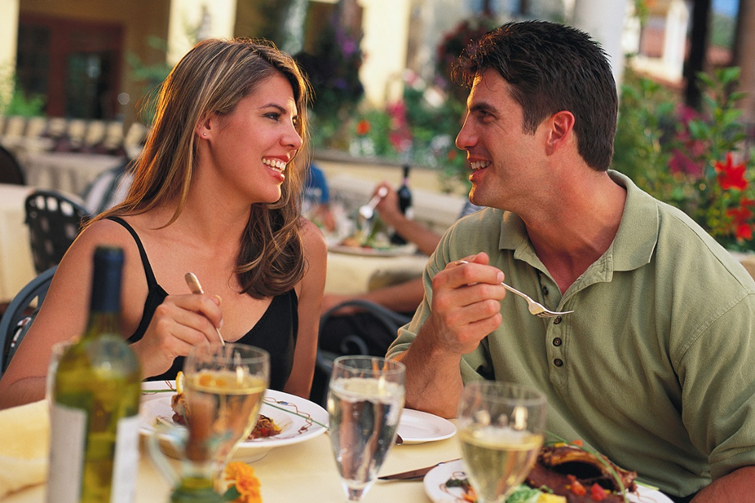 [Speaker Notes: Many benefits are gained when providing quality customer service.

Do you agree with these?]
Goals
Display courtesy, respect and friendliness
Greet customers immediately upon arrival
Make the customer feel welcome
Set the stage for a pleasant dining experience
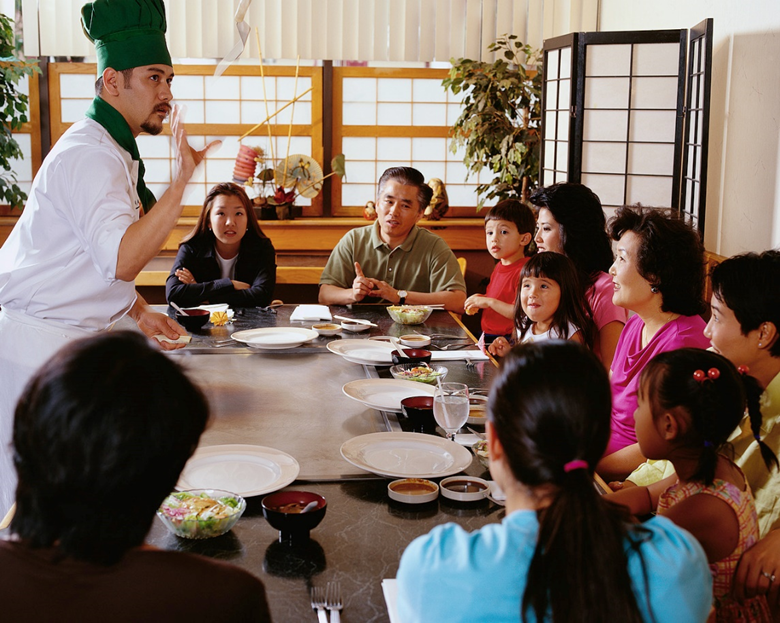 [Speaker Notes: The primary goal of a quality foodservice industry is to always make the customer feel special. 

How do you feel when you dine out?]
Beauty and the Beast Be Our Guest!
Click on image to view video:
Beauty and the Beast - Be Our Guest 
Be Our Guest song from Beauty and the Beast
http://youtu.be/afzmwAKUppU
Questions?
References and Resources
Book:
Remarkable service: a guide to winning and keeping customers for servers, managers and restaurant owners. (2009). Hoboken, NJ: John Wiley & Sons.
Images:
Microsoft Office Clip Art: Used with permission from Microsoft
Textbooks:
Culinary essentials. (2010). Woodland Hills, CA: Glencoe/McGraw Hill.
Foundations of restaurant management & culinary arts: Level one. (2011). Boston, MA: Prentice Hall.
Reynolds, J. S. (2010). Hospitality services: Food & lodging. Tinley Park, IL: Goodheart-Wilcox Company.
References and Resources
Website:
Ray Kroc
Restaurant Chains
http://www.pbs.org/wgbh/theymadeamerica/whomade/kroc_hi.html
Texas A & M Agrilife Extension
Online courses and programs
For everyday people interested in learning more about a variety of topics
https://extensiononline.tamu.edu/secure_index.php
YouTube(tm) video:
Beauty and the Beast - Be Our Guest 
Be Our Guest song from Beauty and the Beast
http://youtu.be/afzmwAKUppU